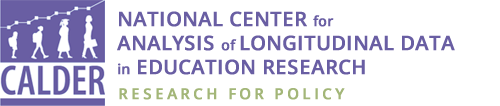 Principals Strategies to Improve Teacher Effectiveness
Julie Cohen, Susanna Loeb, Luke Miller & Jim Wyckoff

Thanks to Vicki Bernstein and Phil Weinstein at the New York City Department of Education for providing the data employed in this paper and for answering questions about NYCDOE policies. We also thank Ernest Logan and Eloise Messineo of the Council of School Supervisors & Administrators for their assistance with the principal survey. The research reported here is supported by a grant from the Carnegie Corporation of New York, the Institute of Education Sciences, U.S. Department of Education, through Grant #R305B140026 to the Rectors and Visitors of the University of Virginia and support from the National Center for the Analysis of Longitudinal Data in Education Research (CALDER). CALDER is supported by IES Grant R305A060018. The opinions expressed are those of the authors as are any errors.
Preliminary, please do not cite or quote without author permission
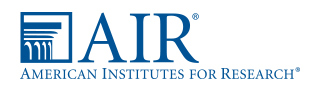 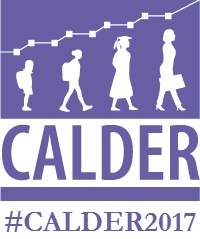 Tenure reform in New York City (CALDER 2015)
New tenure policy
80% of schools had at least 4 teachers receive an extension in the first 4 years
Extended teachers are less effective than approved teachers
Math: 	38% SD
ELA: 	22% SD
Extended teachers 50% more likely to exit district
Percent of Decisions
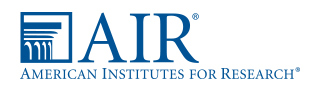 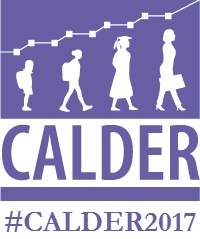 Substantial variation in the use of extending teachers’ probationary period
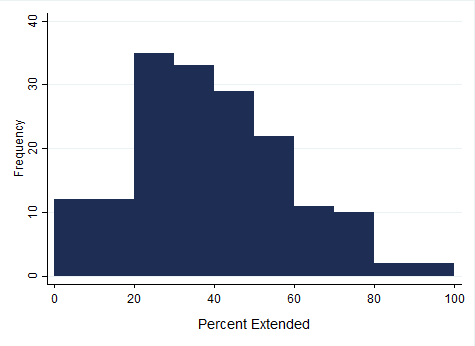 NYC middle schools with at least 4 extensions, 2010-2014
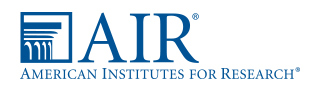 [Speaker Notes: Substantial variation in the use of this policy—lots of reasons for such variation.  Many researchers and policymakers have devoted substantial effort to explore interventions that may improve outcomes for low-performing children, with some modest success. Much of this effort has focused on various ways to improve teacher quality and CALDER researchers have been instrumental in these efforts. Over the last several years as we explored various policies such as tenure reform in NY or teacher evaluation in DC, we were reminded that poor student performance is heavily concentrated in a few schools. In NYS 70% of the lowest performing students are found in 20% of the schools.]
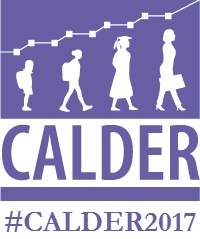 Background
Variation in principal effectiveness (Branch, Hanushek &Rivkin, 2012; Grissom, Kalogrides & Loeb, 2012; Heck, 1992)
Instructional leadership predicts achievement gains (Robinson, Lloyd & Rowe, 2008)
Principal investment in teacher coaching & evaluation predict achievement gains (Grissom, Loeb & Master, 2013)
Principal use of classroom walkthroughs negatively influences achievement (Grissom, Loeb & Master, 2013)
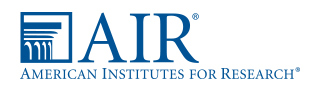 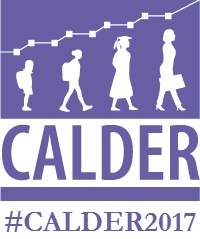 New York City policies designed to influence teaching effectiveness
Tenure reform (2009): Principals encouraged to make the review of tenure decisions more data driven and rigorous. 
Teacher evaluation (2010): evaluation of teachers employing teacher observation and student achievement. 
Mentoring (2004): All first year teachers receive a year of mentoring from a qualified, school-based mentor. 
Professional learning (2014): All teachers are required to participate in a weekly 80 minute professional learning period determined by principals and/or a committee in each school.
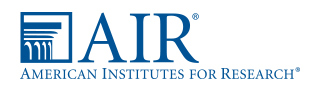 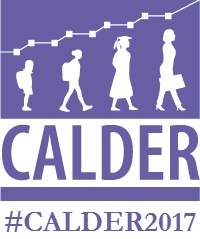 Principal Strategies Theory of Change
NYC/NYS Policies 		Mechanisms 		         	       Outcomes
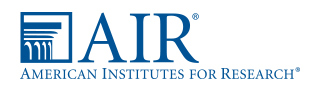 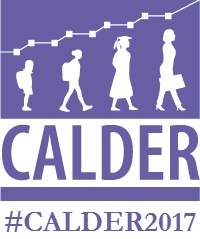 Data
Survey of middle school principals
Survey all 494 middle schools during summer 2016
52 percent response rate
Non-respondents very similar to respondents on observables
Information on tenure decisions 2007-08 to 2013-14
Outcomes of each decision
Official guidance from NYCDOE for decision
Variety of other data related to tenure decision
Administrative data 2000-2014
Usual student, teacher, school data
Data on principals
Teacher application to transfer data and details of tenure decisions
Principal Interviews: interviews with 45 of 258 survey respondents
NYCDOE School Climate Survey
Survey of middle school teachers
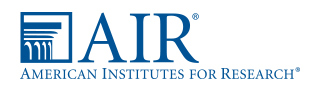 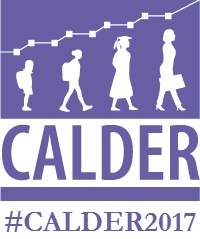 Principals’ report of the percent of teachers who met or exceeded principals expectations for effective teaching
Mean	=	69%
Median	=	77%
10th 	= 	30%
25th 	=	54%
75th 	=	90%
90th 	=	95%
Source: Principal Survey, 2016, question 2
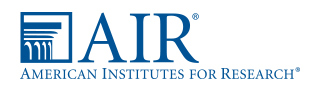 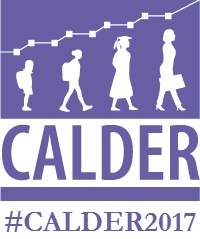 Principal beliefs about their ability to help pre-tenure teachers improve their effectiveness
Teachers who are below expectations
Teachers who meet or exceed expectations
Source: Principal Survey, 2016, question 3
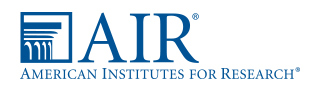 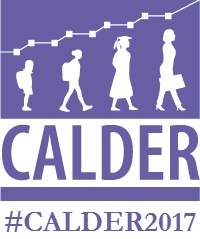 Principal beliefs about their ability to influence pre-tenure teachers decisions to leave or remain
Decision to leave by teachers whose performance 
is below your expectations
Decision to remain by teachers who meet 
or exceed your expectations
Source: Principal Survey, 2016, question 4
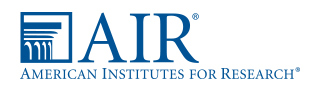 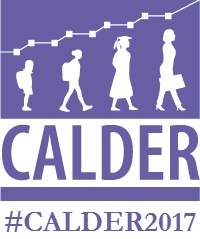 Of Principals who believe they can improve effectiveness of pre-tenure teachers “A Lot“
Do they believe they can influence a decision of an effective pre-tenure teacher to remain
Do they believe they can influence a decision of an ineffective pre-tenure teacher to exit
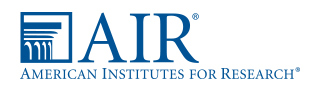 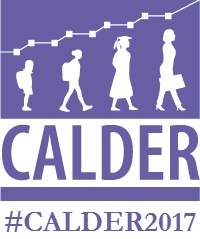 Principals Beliefs about their Agency
Of Principals who believe they can improvement effectiveness of pre-tenure teachers "A Lot“ v. “None” or “Some”
Do they believe they can influence a decision of an effective pre-tenure teacher to remain
Do they believe they can influence a decision of an ineffective pre-tenure teacher to exit
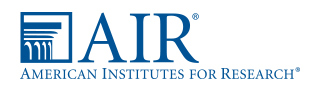 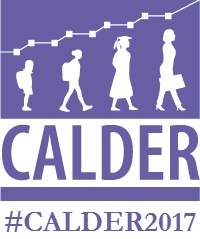 Is principal agency associated with different behaviors?
Percentage of teachers who are Extended by principals belief of their agency…
to improve the effectiveness of pre-tenure teachers who are below expectations and to exit ineffective pre-tenure teachers
to improve the effectiveness of pre-tenure teachers who are below expectations and to retain effective pre-tenure teachers
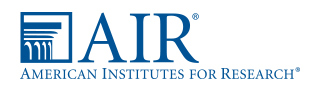 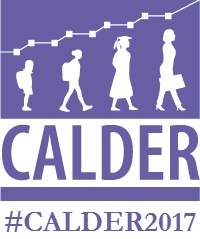 How do principal beliefs in their agency on teacher retention match teacher behavior?
Table 1. Association between percentage of teachers who apply to transfer and principals belief in their ability to retain effective teachers
Survey Sample Application to Transfer, 2013-14*

Mean 				= .112
25th percentile		= 0.0
50th percentile		= .072
75th percentile		= .151
90th percentile		= .269

* Note mismatch between years of survey and ATT data
*Regressions controlling for student attributes, principal experience and enrollment. Omitted group is those who answered Not at all or Some
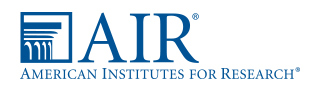 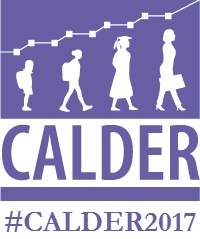 Principal Agency and Their Practice of Formal Observation
Frequency of principal-teacher conversations with pre-tenure about instructional practice for Advance and:
Differences in influence on decision of ineffective teachers to leave
Differences in influence on decision of effective teachers to remain
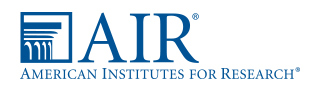 [Speaker Notes: Principals who talk to their effective pre-teachers about instructional practice at least once a month are nearly twice as likely to believe they influence retention decisions a lot compared to principals who have these conversations a few times a year. Differences are greater for principal’s belief of their agency on decisions of ineffective teachers to leave.]
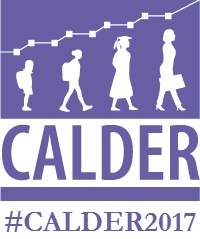 New York City Tenure Policy
“Unfortunately, over the years tenure has become an expectation more than an honor. While we have made progress, we still are not doing enough to set a high bar for all teachers, recognize excellent teachers, or withhold tenure from all of those who have not earned it. And a loose tenure system isn’t good for anyone—it hurts students, it disrespects successful teachers, and it leaves those who are not up to the difficult job to struggle.” 
Letter from Chancellor Klein to teachers during AY 2009-10
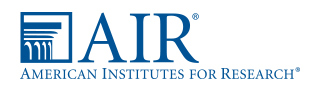 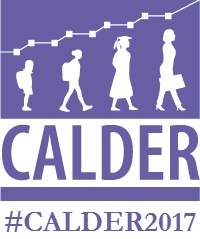 Tenure reform in New York City
Increased responsibility and accountability of principals
More information (e.g., value-added)
Increased documentation and evidence to support recommendation
Changes to the tenure review process
2005-06
2006-07
2012-13
2009-10
2010-11
2014-15
2007-08
2008-09
2011-12
2013-14
NYC tenure process similar to many other large urban districts
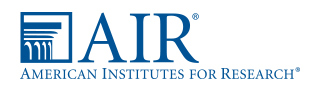 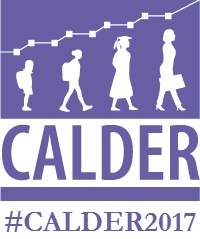 Effects on tenure outcomes
New tenure policy
Percent of Decisions
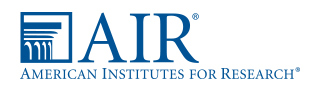 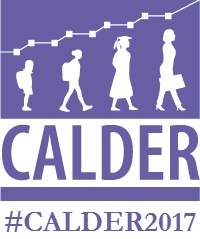 Summary
Principals agency positively correlated across domains of teacher quality but important differences
Suggestive evidence that agency is correlated with behaviors
We are just beginning to explore how principals strategies and behavior may systematically influence teacher quality
Connect rich administrative data on teacher value-added, teacher observation outcomes, school climate to the use of the four policies
Use interviews to provide explanations of strategies
Stay tuned for CALDER 2018
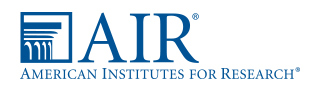